Требования к одежде
Составила   учитель  технологии ГБОУ СОШ №1909 им.  А. к. Новикова   шепорнева  с.л.
Одежда-совокупность швейных изделий (из ткани, вязаного полотна, кожи и меха), надеваемых человеком с целью обезопасить своё тело от негативного влияния окружающей среды (погодных условий, насекомых, токсических веществ и другое)
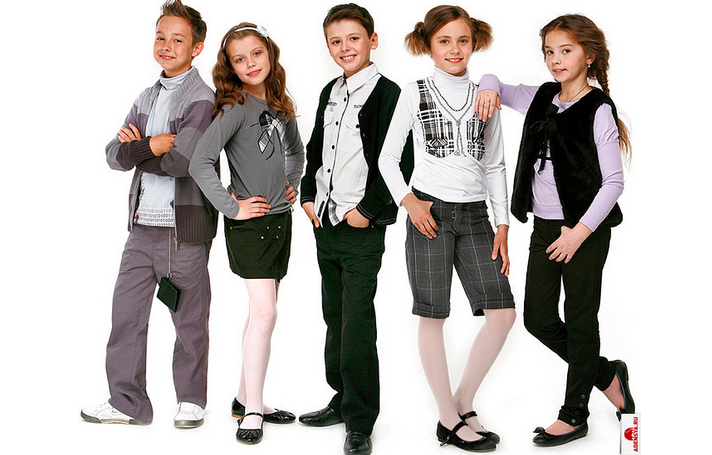 Бытовая одежда – она предназначена для защиты тела человека в различных бытовых и общественных условиях
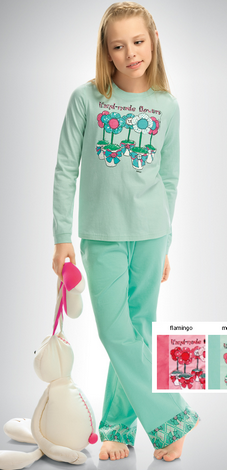 Повседневная одежда – для повседневного ношения.
Торжественная одежда – для ношения в торжественных случаях.
Домашняя одежда – для работы и отдыха в домашних условиях.
Спортивная одежда – для занятий спортом. 
Национальная одежда – отражение национальной культуры и быта народа.
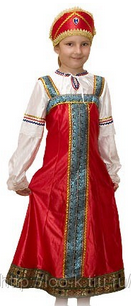 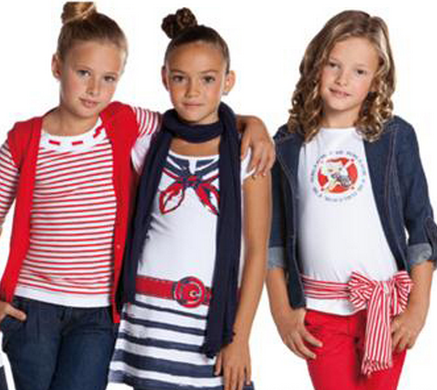 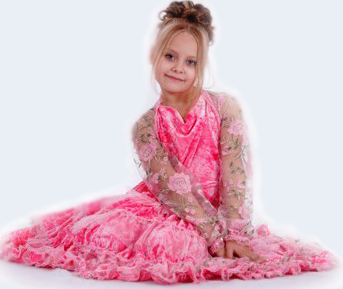 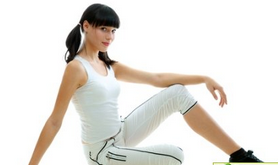 Производственная одежда-предназначена для ношения в производственных условиях различных отраслей промышленности
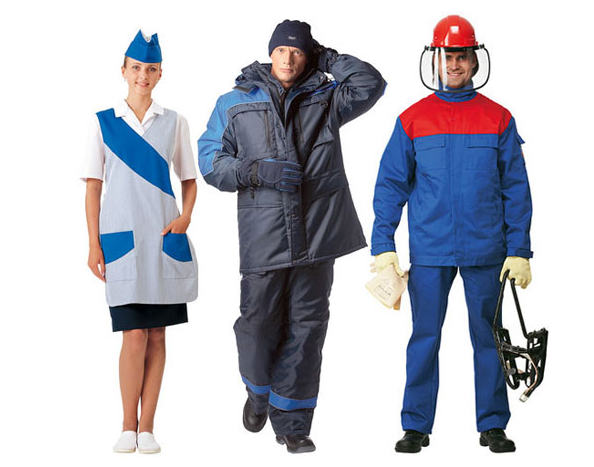 К ней относится:

Специальная одежда – предназначена для защиты человека от опасных и вредных производственных факторов;

Санитарная одежда – одежда для защиты человека от загрязнения.
Требования к одежде
Гигиенические требования.
Одежда защищает тело человека от механических и химических повреждений, от воздействий неблагоприятных факторов окружающей среды. Обеспечивает нормальную жизнедеятельность организма.
Эксплуатационные требования.
Удобная конструкция, прочность изделия, устойчивость к деформации, надежность.
Эстетические требования.
Красота, соответствие моде, учет индивидуальных особенностей телосложения и внешности.
Экономические требования.
Одежда должна быть доступной и недорогой по стоимости.
Ассортимент легкой одежды
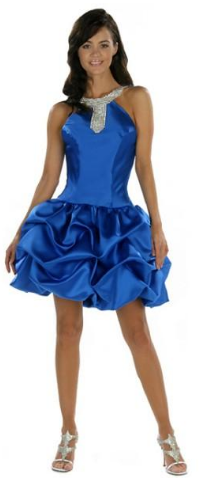 Ассортимент – это изделия, объединенные в самостоятельные группы по определенным признакам: по назначению, материалам и др.
Легкая одежда бывает:
платье
халат
сарафан
блузка
жилет
юбка
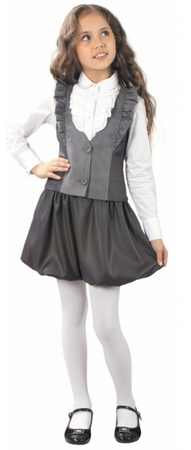 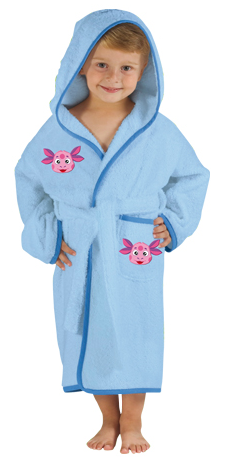 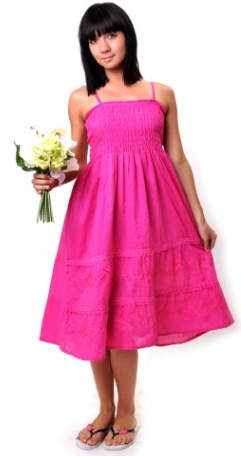 Закрепление изученного материала
Установите соответствие между группами требований к одежде и их свойствами (соедините стрелками)